Onsdagen 24 augusti 17-21

17-17:45 	Ledarmöte 
	Konferensrummet Olsbergs – enkel fika
	Gemensam förflyttning till Olsbergs Arena
18-20:00 	Föreläsning
20:15-21 	Gemensam eftersits för 
			ledare i Ebk
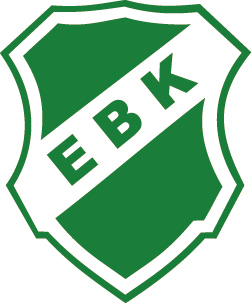 Ebk:are över tretton år inbjuds 
tillsammans med Eksjö kommun till 
FÖRELÄSNING 
I Olsbergs Arena onsdag 24 augusti 18-20
Anmälan till kansliet@eksjobollklubb.se senast 16/8
Loui Sand, f.d. landslagsspelare/proffs i damhandboll som valde att ”lägga skorna på hyllan” och följa sitt hjärta.

Mitt liv äger ingen – en bred föreläsning. Den handlar om hur det är att vara: transsexuell, adopterad, mörkhyad, komma ut som ”homosexuell” och även om idrottskarriären. En tung och bred föreläsning.

”Jag jobbar igenom dom tunga delarna med humor, man måste kunna skratta åt de hemska/jobbiga delarna i livet emellanåt”.

Föreläsningen är en del av Kärleksveckan i Eksjö Kommun, en vecka med fokus på allas lika värde, rätten att vara den en är oavsett kön, könsidentitet och/eller könsuttryck och rätten att få älska den en vill.  Läs mer på visiteksjo.se/karleksveckan
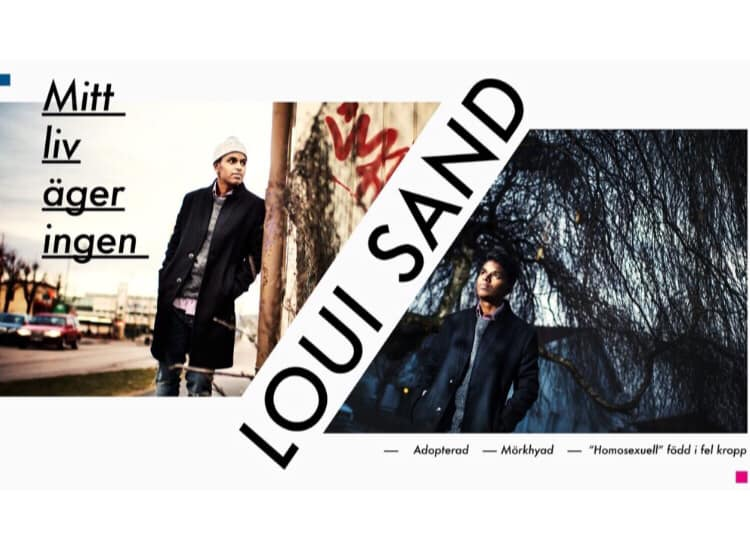 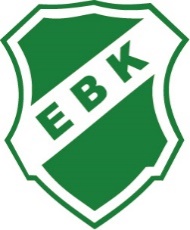